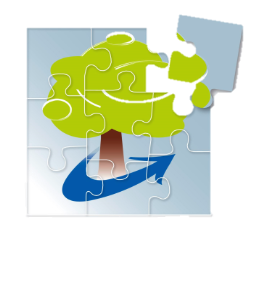 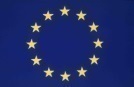 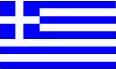 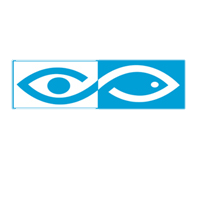 ΥΠΟΥΡΓΕΙΟ ΑΓΡΟΤΙΚΗΣ 
ΑΝΑΠΤΥΞΗΣ & ΤΡΟΦΙΜΩΝ
ΕΥΡΩΠΑΙΚΗ ΕΝΩΣΗ
ΕΥΡΩΠΑΙΚΗ ΕΠΙΤΡΟΠΗ
 ΕΥΡΩΠΑΪΚΟ ΓΕΩΡΓ`ΙΚΟ ΤΑΜΕΙΟ ΑΓΡΟΤΙΚΗΣ ΑΝΑΠΤΥΞΗΣ
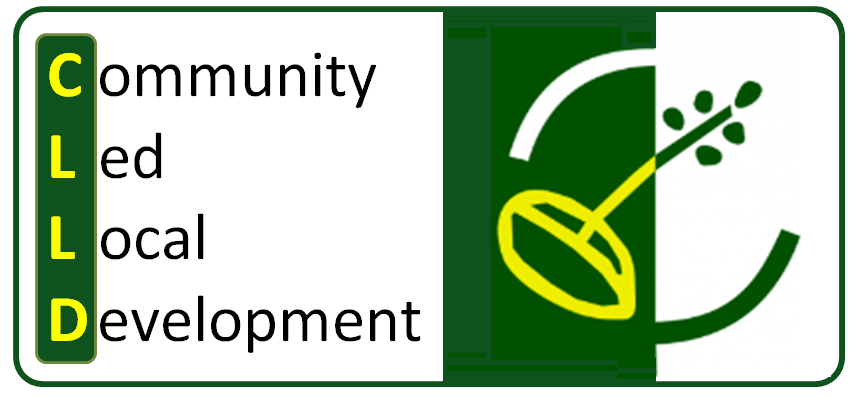 «ΤΟΠΙΚΗ ΑΝΑΠΤΥΞΗ ΜE ΠΡΩΤΟΒΟΥΛΙΑ ΤΟΠΙΚΩΝ ΚΟΙΝΟΤΗΤΩΝ (CLLD) – LEADER»
Μέτρο 19 ΠΑΑ 2014-2020
1η Πρόσκληση Εκδήλωσης Ενδιαφέροντος Ιδιωτικών Έργων
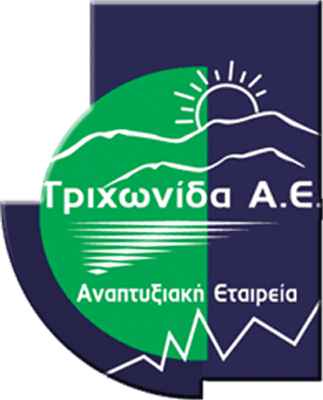 ΟΜΑΔΑ ΤΟΠΙΚΗΣ ΔΡΑΣΗΣ  
ΤΡΙΧΩΝΙΔΑ Α.Ε 
ΑΝΑΠΤΥΞΙΑΚΗ ΑΝΩΝΥΜΗ ΕΤΑΙΡΕΙΑ ΟΤΑ
Τι είναι η Πρωτοβουλία Τοπικών Κοινοτήτων (CLLD)
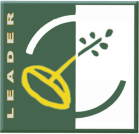 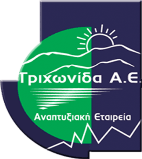 Η Τοπική Ανάπτυξη με Πρωτοβουλία Τοπικών Κοινοτήτων (CLLD), βασισμένη στην προσέγγιση LEADER, είναι μια μέθοδος σχεδιασμού και υλοποίησης τοπικών ολοκληρωμένων αναπτυξιακών στρατηγικών, με τη συμμετοχή των εταίρων σε τοπικό επίπεδο, συμπεριλαμβανομένης της κοινωνίας των πολιτών, των τοπικών οικονομικών και κοινωνικών φορέων, προκειμένου να αντιμετωπισθούν αποτελεσματικά οι οικονομικές, κοινωνικές, περιβαλλοντικές και δημογραφικές προκλήσεις που αντιμετωπίζουν οι αγροτικές περιοχές.


Συνολικά έχουν επιλεγεί 47 περιοχές για την εφαρμογή του παρόντος μέτρου.
Υπεύθυνος Φορέας
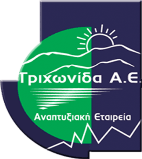 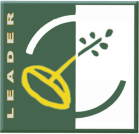 Η Ο.Τ.Δ. Τριχωνίδα Α.Ε. και η Επιτροπή Διαχείρισης Προγράμματος (ΕΔΠ) είναι οι αρμόδιοι φορείς για τα παρακάτω:
Υλοποίηση δράσεων (προετοιμασία και δημοσίευση προκηρύξεων, αξιολόγηση υποψηφιότητας, κ.λπ.)
Παρακολούθηση υλοποίησης έργων (φυσικό/ οικονομικό αντικείμενο, επιτόπια επιθεώρηση, παραλαβή και εξέταση αιτημάτων πληρωμής, κ.λπ.
Ολοκλήρωση έργων
Περιοχή εφαρμογής
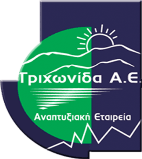 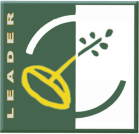 Διαθέτουν επαρκή κρίσιμη μάζα από την άποψη του ανθρώπινου δυναμικού και των χρηματοοικονομικών πόρων.

Ειδικότερα, ο πληθυσμός της κάθε περιοχής παρέμβασης θα κυμαίνεται μεταξύ 10.000 - 150.000 κατοίκους.

Αποτελούνται από Τοπικές/Δημοτικές Κοινότητες των οποίων ο συνολικός μόνιμος πληθυσμός ή ο μόνιμος πληθυσμός των εκτός σχεδίου περιοχών είναι μικρότερος των 15.000 κατοίκων με εξαίρεση τα μικρά νησιά στα οποία δεν έχει ισχύ ο ανωτέρω πληθυσμιακός περιορισμός.
Περιοχή παρέμβασης  ΤΡΙΧΩΝΙΔΑ Α.Ε.
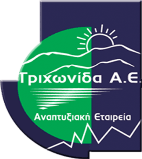 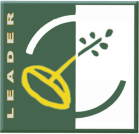 Η συνολική έκταση και ο μόνιμος πληθυσμός της περιοχής παρέμβασης της ΤΡΙΧΩΝΙΔΑ Α.Ε., υπολογίζεται σε 3.844 km2 και 98.250 κατοίκους αντίστοιχα.
Εγκεκριμένη περιοχή παρέμβασης  ΤΡΙΧΩΝΙΔΑ Α.Ε.
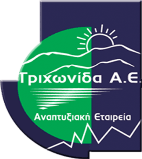 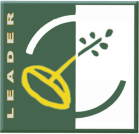 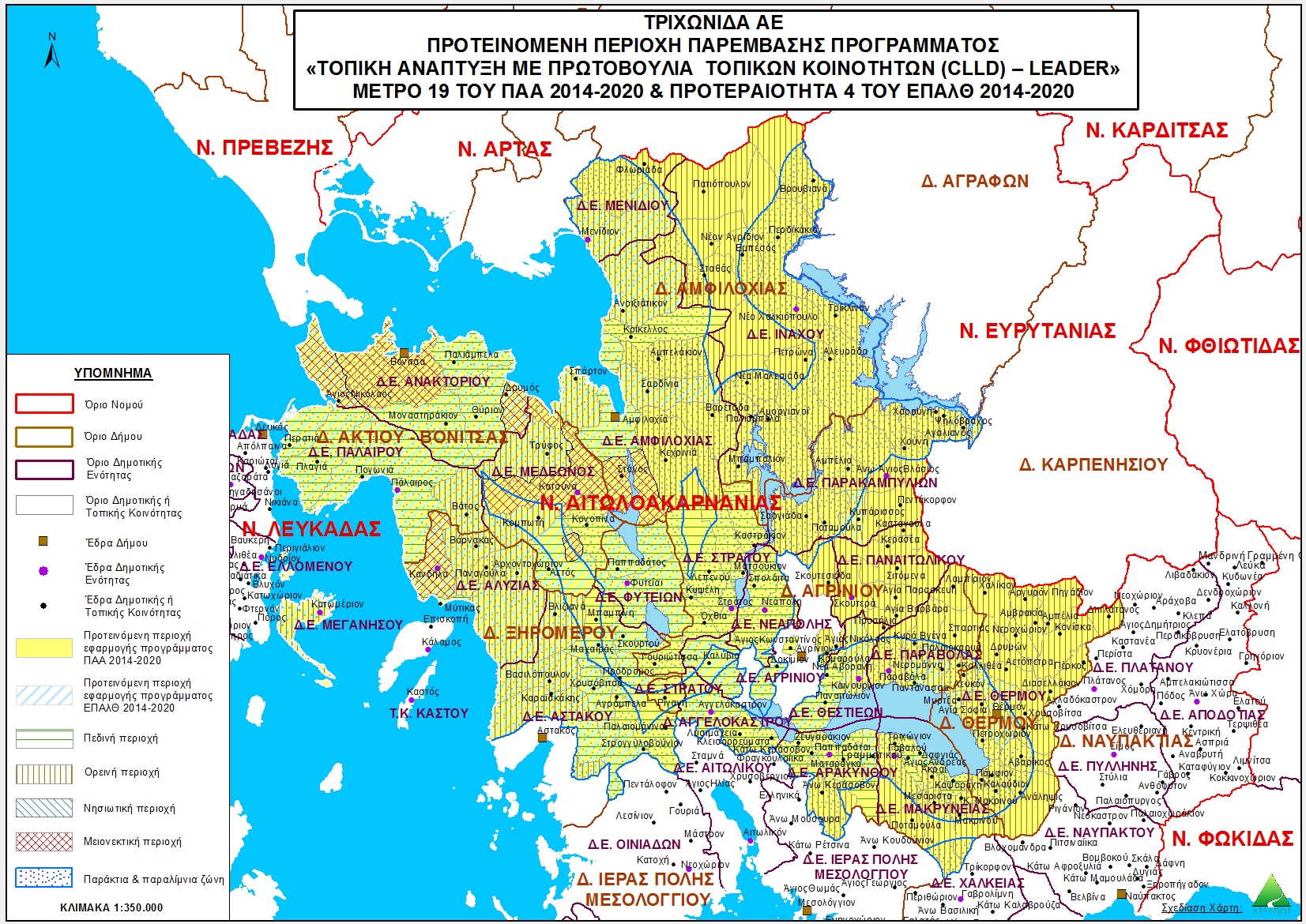 ΤΡΙΧΩΝΙΔΑ ΑΕ
ΕΓΚΕΚΡΙΜΕΝΗ ΠΕΡΙΟΧΗ ΠΑΡΕΜΒΑΣΗΣ ΠΡΟΓΡΑΜΜΑΤΟΣ
«ΤΟΠΙΚΗ ΑΝΑΠΤΥΞΗ ΜΕ ΠΡΩΤΟΒΟΥΛΙΑ ΤΟΠΙΚΩΝ ΚΟΙΝΟΤΗΤΩΝ (CLLD) – LEADER»
ΜΕΤΡΟ 19 ΤΟΥ ΠΑΑ 2014-2020 & ΠΡΟΤΕΡΑΙΟΤΗΤΑ ΤΟΥ ΕΠΑΛΘ 2014-2020
Ταμεία εκταμίευσης CLLD 2014 - 2020
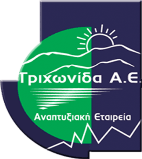 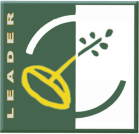 Ευρωπαϊκό Γεωργικό Ταμείο Αγροτικής Ανάπτυξης (ΕΓΤΑΑ)


Ευρωπαϊκό Ταμείο Θάλασσας και Αλιείας (ΕΤΘΑ)
ΕΓΚΕΚΡΙΜΕΝΗ ΔΗΜΟΣΙΑ ΔΑΠΑΝΗ
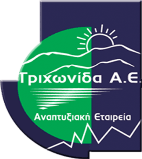 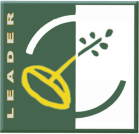 Το συνολικό ποσό Δημόσια Δαπάνης που εγκρίθηκε για το Τοπικό Πρόγραμμα της ΤΡΙΧΩΝΙΔΑ Α.Ε.                είναι: 8.200.000 (€)
Το οποίο αναλύεται ως εξής:
Ευρωπαϊκό Γεωργικό Ταμείο Αγροτικής Ανάπτυξης (ΕΓΤΑΑ) ΠΑΑ 2014-2020 Μέτρο 19:  6.300.000 (€)
Ευρωπαϊκό Ταμείο Θάλασσας και Αλιείας ΕΠΑΛΘ Προτεραιότητα 4:  1.900.000 (€)
Ποιος αποφασίζει για τον τρόπο υλοποίησης του Προγράμματος;
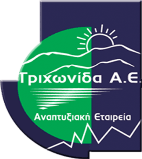 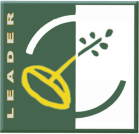 Με απόφαση του Δ.Σ. της ΤΡΙΧΩΝΙΔΑ Α.Ε. έχει συσταθεί “Επιτροπή Διαχείρισης Προγράμματος ” (Ε.Δ.Π.).

Το επίπεδο λήψης αποφάσεων (Επιτροπή Διαχείρισης Προγράμματος – ΕΔΠ), αποτελείται από εκπροσώπους δημόσιων και ιδιωτικών τοπικών κοινωνικοοικονομικών συμφερόντων, στο οποίο ούτε ο δημόσιος τομέας ούτε καμία ομάδα συμφερόντων δεν αντιπροσωπεύει ποσοστό άνω του 49% των δικαιωμάτων ψήφου.
Σύνθεση Επιτροπής Διαχείρισης Προγράμματος
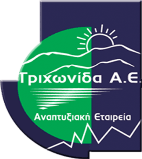 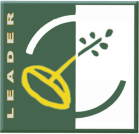 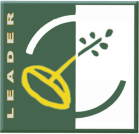 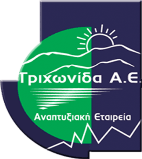 Μέτρο 19.2.  - ΠΑΑ 2014-2020
ΠΑΡΟΥΣΙΑΣΗ 1ης ΠΡΟΣΚΛΗΣΗΣ ΔΡΑΣΕΩΝ ΙΔΙΩΤΙΚΟΥ ΧΑΡΑΚΤΗΡΑ
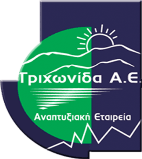 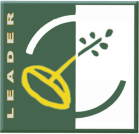 Δικαιούχοι
Δικαιούχοι
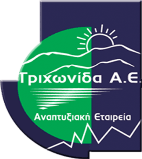 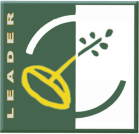 Οι δικαιούχοι του υπομέτρου 19.2 (Ιδιωτικά Έργα) περιγράφονται στο άρθρο 20 της ΥΑ 13214/30-11-2017 όπως τροποποιήθηκε και ισχύει.

Δικαιούχοι είναι φυσικά ή νομικά πρόσωπα:

Υφιστάμενες, είτε υπό ίδρυση επιχειρήσεις. Ειδικά για τις υπό ίδρυση ατομικές επιχειρήσεις, αρκεί η αίτηση στήριξης ενώ για τα νομικά πρόσωπα απαιτείται η κατάθεση καταστατικού ή σχεδίου καταστατικού συνημμένο στην αίτηση στήριξης καθώς και απόκτηση ΑΦΜ.

Οι δικαιούχοι θα πρέπει να δραστηριοποιούνται ή να δραστηριοποιηθούν σε επιλέξιμους τομείς δραστηριότητας (ΚΑΔ), οι οποίοι δεν έρχονται σε αντίθεση με την παρούσα.
Χρονοδιάγραμμα υλοποίησης των έργων
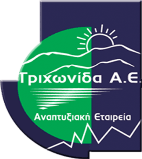 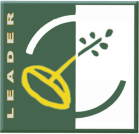 Ο δικαιούχος οφείλει να ολοκληρώσει το οικονομικό και φυσικό αντικείμενο της πράξης, εντός του εγκεκριμένου χρονοδιαγράμματός της, όπως δηλώνεται στην αίτηση στήριξης, και εντός, το πολύ, τριών (3) ετών από την στιγμή της ένταξης. 

Σε κάθε περίπτωση θα πρέπει να ολοκληρωθούν μέχρι την 
30-06-2023.
Επιλέξιμες δαπάνες
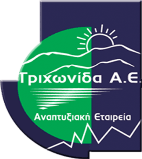 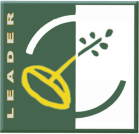 Ενδεικτικά, επιλέξιμες δαπάνες αποτελούν οι πιο κάτω κατηγορίες δαπανών:


α) η κατασκευή ή βελτίωση ακίνητης περιουσίας·

β) η αγορά νέων μηχανημάτων και εξοπλισμού μέχρι την αγοραστική αξία του περιουσιακού στοιχείου·
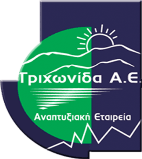 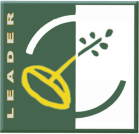 Π Α Ρ Ο Υ Σ Ι Α Σ Η  Π Ρ Ο Κ Η Ρ Υ Σ Σ Ο Μ Ε Ν Ω Ν  
Δ Ρ Α Σ Ε Ω Ν
Μέτρο 19.2.  - ΠΑΑ 2014-2020
Μέτρο 19.2 ΚΑΤΗΓΟΡΙΕΣ ΔΡΑΣΕΩΝ ΚΑΙ ΥΠΟΔΡΑΣΕΩΝ 
ΙΔΙΩΤΙΚΟΥ ΧΑΡΑΚΤΗΡΑ
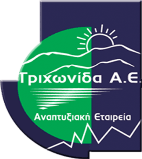 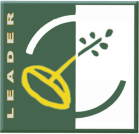 ΧΡΗΜΑΤΟΔΟΤΙΚΟΣ ΠΙΝΑΚΑΣ 1ης ΠΡΟΣΚΛΗΣΗΣ 19.2.4.
Μέτρο 19.2 ΚΑΤΗΓΟΡΙΕΣ ΔΡΑΣΕΩΝ ΚΑΙ ΥΠΟΔΡΑΣΕΩΝ 
ΙΔΙΩΤΙΚΟΥ ΧΑΡΑΚΤΗΡΑ
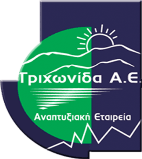 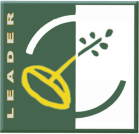 ΧΡΗΜΑΤΟΔΟΤΙΚΟΣ ΠΙΝΑΚΑΣ 1ης ΠΡΟΣΚΛΗΣΗΣ 19.2.4.
ΥΨΟΣ ΚΑΙ ΠΟΣΟΣΤΑ ΤΩΝ ΕΠΕΝΔΥΤΙΚΩΝ ΣΧΕΔΙΩΝ
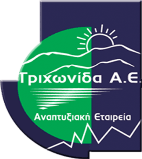 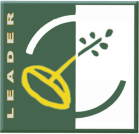 ΕΠΙΛΕΞΙΜΟ ΚΟΣΤΟΣ ΙΔΙΩΤΙΚΩΝ ΕΡΓΩΝ:  έως 600 ΧΙΛ. €


ΠΟΣΟΣΤΑ ΕΠΙΧΟΡΗΓΗΣΗΣ 

50 – 55%     για έργα Ιδιωτικού Χαρακτήρα

έως  65%     για έργα De minimis
ΧΡΟΝΟΔΙΑΓΡΑΜΜΑ ΥΠΟΒΟΛΗΣ ΑΙΤΗΣΕΩΝ ΕΠΕΝΔΥΤΙΚΩΝ ΣΧΕΔΙΩΝ
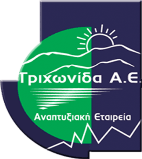 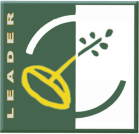 Ημερομηνία Έναρξης υποβολής επενδυτικών σχεδίων:     
  
6-5-2019, ημέρα Δευτέρα και ώρα 13:00



Καταληκτική ημερομηνία υποβολής επενδυτικών σχεδίων:     
  
5-8-2019, ημέρα Δευτέρα και ώρα 15:00
ΔΗΜΟΣΙΟΠΟΙΗΣΗ ΤΗΣ ΠΡΟΣΚΛΗΣΗΣ
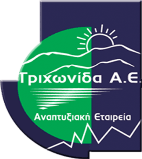 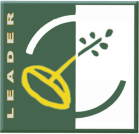 Καταχωρήσεις στον έντυπο τύπο

Καταχωρήσεις στον ηλεκτρονικό τύπο (site κ.α.)

Παραγωγή και εκτύπωση ενημερωτικής αφίσας

Παραγωγή και εκτύπωση ενημερωτικού εντύπου

Προβολή τηλεοπτικού Σποτ

Διοργάνωση ημερίδων παρουσίασης της πρόσκλησης στις έδρες των Δήμων της Περιοχής Παρέμβασης

Ενημερωτικές συναντήσεις με φορείς της περιοχής

Επιμόρφωση μελετητών για την κατάρτιση επενδυτικών σχεδίων
ΟΜΑΔΑ ΤΟΠΙΚΗΣ ΔΡΑΣΗΣ
ΤΡΙΧΩΝΙΔΑ  Α.Ε 
ΑΝΑΠΤΥΞΙΑΚΗ ΑΝΩΝΥΜΗ ΕΤΑΙΡΕΙΑ Ο.Τ.Α.
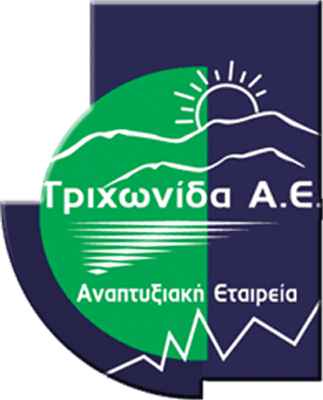 Ευχαριστούμε για την προσοχή σας!!!